This lesson is by Alicia Binding from Calthorpe Park School based on The British Legion downloadable resources:
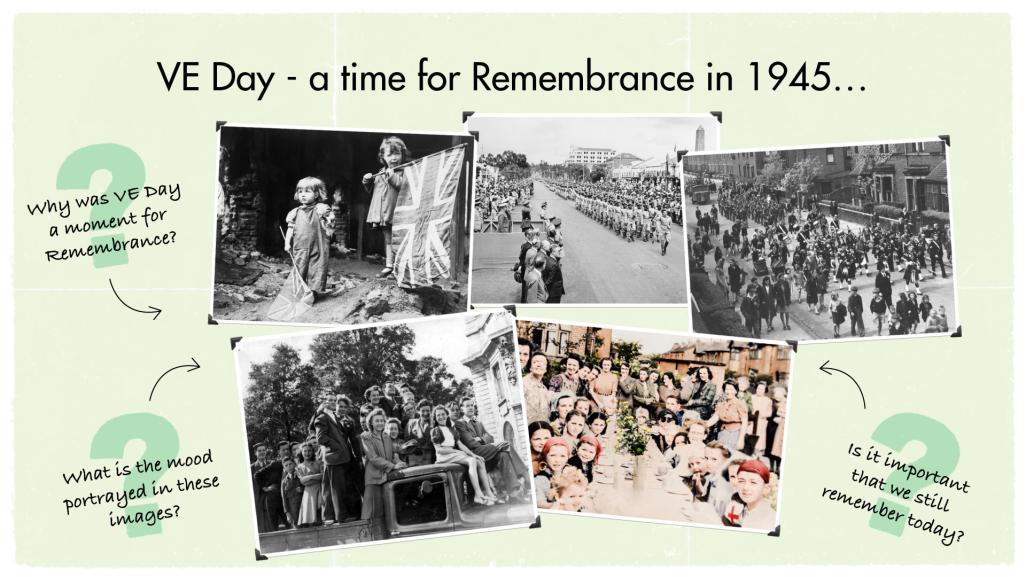 What do you know about VE Day?
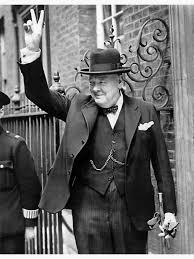 VE DAY
On 7th May 1945, Winston Churchill made an announcement on the radio that Germany had officially surrendered. He declared that the next day (8th May) would become Victory in Europe day and a national holiday for everyone.  

In his announcement, Churchill paid tribute to Britain’s allies: “Finally almost the whole world was combined against the evil-doers, who are now prostrate before us. Our gratitude to our splendid Allies goes forth from all our hearts in this Island and throughout the British Empire.” A total of 46 countries fought together in the war. 

Even though VE Day marked victory for Europe over Germany, World War Two was still not over. Even after 8 May, many soldiers, sailors and pilots were sent to the east to fight in Japan.
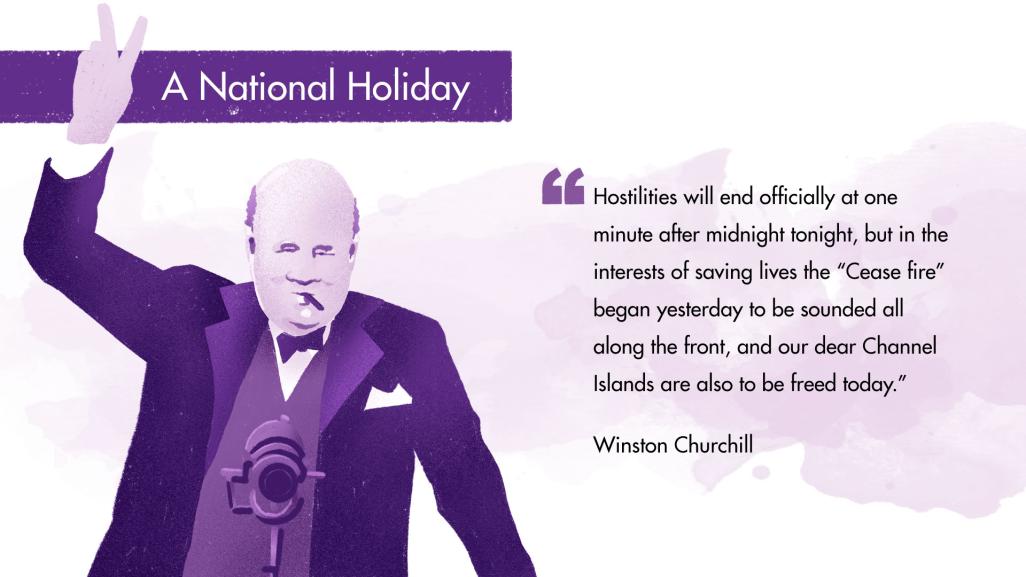 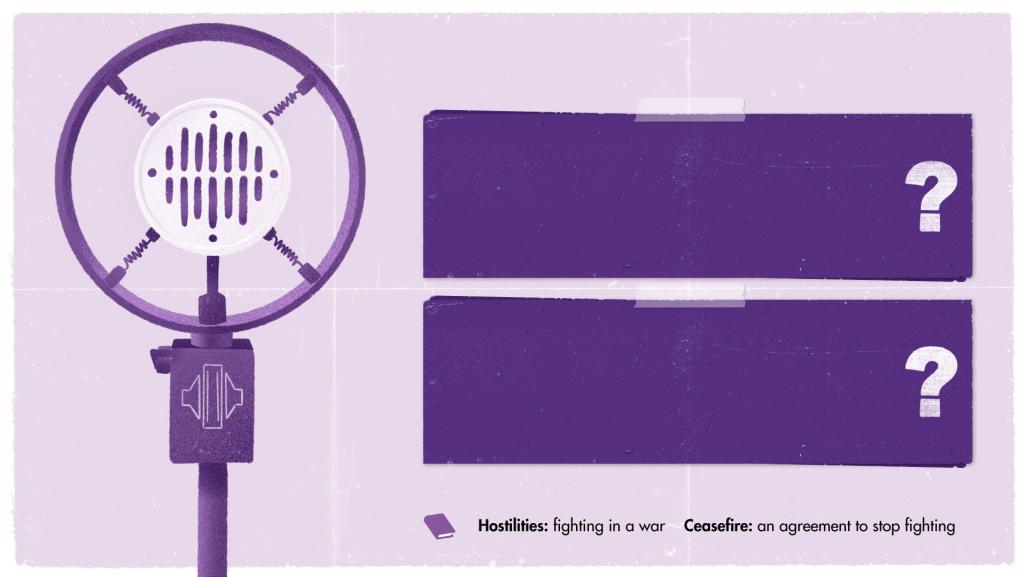 How do you think people felt
hearing those words?
Was the war over for everyone?
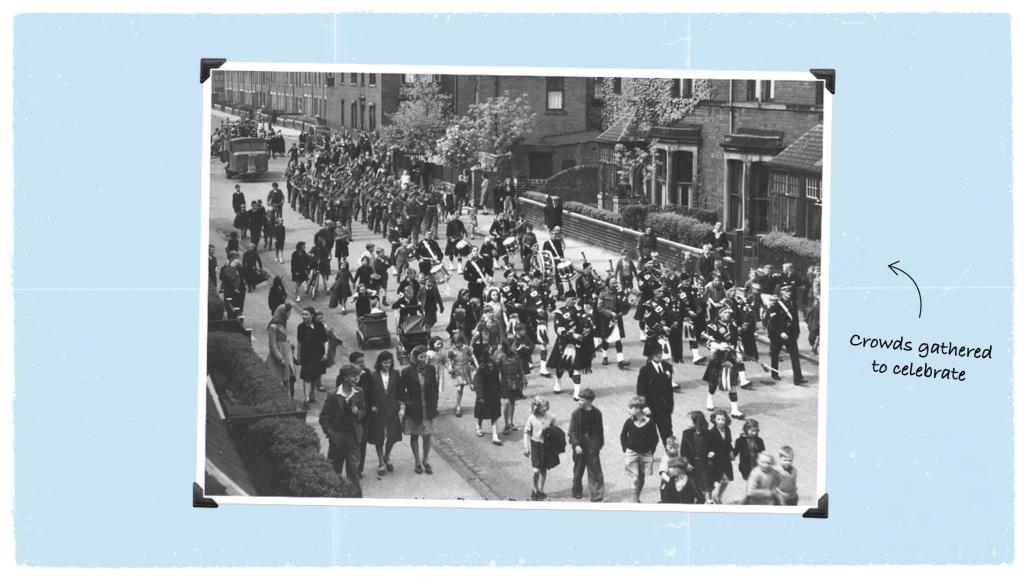 Why Should we Remember VE DAY?
This year it is the 75th anniversary of VE Day. To commemorate the event, the early May bank holiday (usually a Monday) has been moved so that the bank holiday is the same day as VE Day – Friday 8th May. 

Due to these unprecedented times, there will be no special events taking place this Friday or across the weekend. However we can still give thanks to those who served in the war and to remember all those who lost their lives.
Veterans Remember VE Day
5 Years ago marked the 70th anniversary of VE Day, when World War Two in Europe came to an end. News of peace was greeted with street parties and celebration.
BBC News spoke to three people who remember the fighting and the declaration of peace.
Ken Wilkinson is now 96. He served with No 19 Squadron throughout WWII as a Spitfire pilot. 
Harold Bradley, 91, joined the army as soon as he turned 18. He trained as a signaller and was with 131st Field Regiment Royal Artillery by the time the war ended.
Esme Woodman was 20 when war broke out. She joined the Fire Brigade, moving up the ranks to Water Officer. She is now 94.
Watch this video link
https://www.bbc.co.uk/news/av/uk-32626521/veterans-remember-ve-day
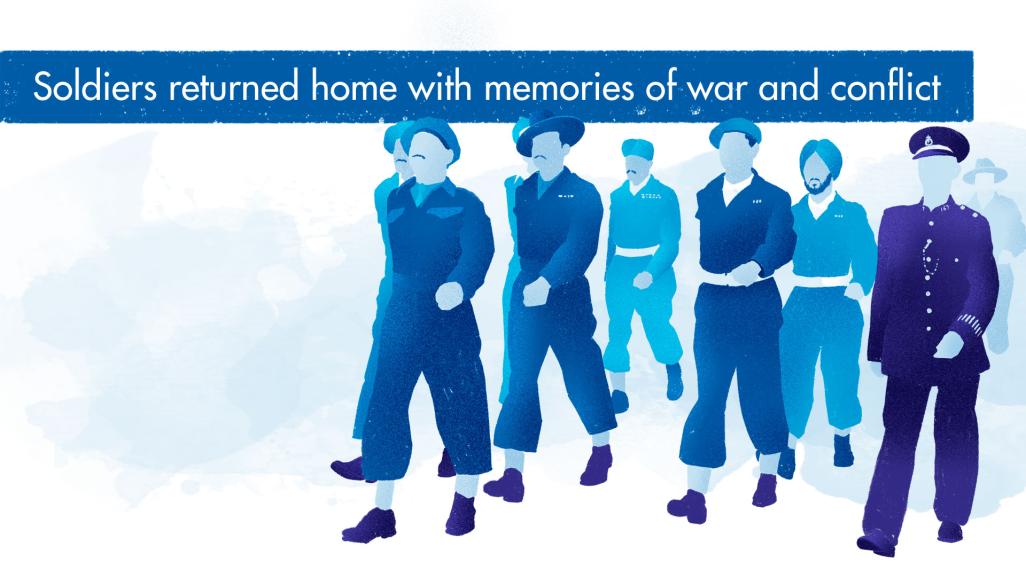 How do you think returning soldiers felt about coming home?
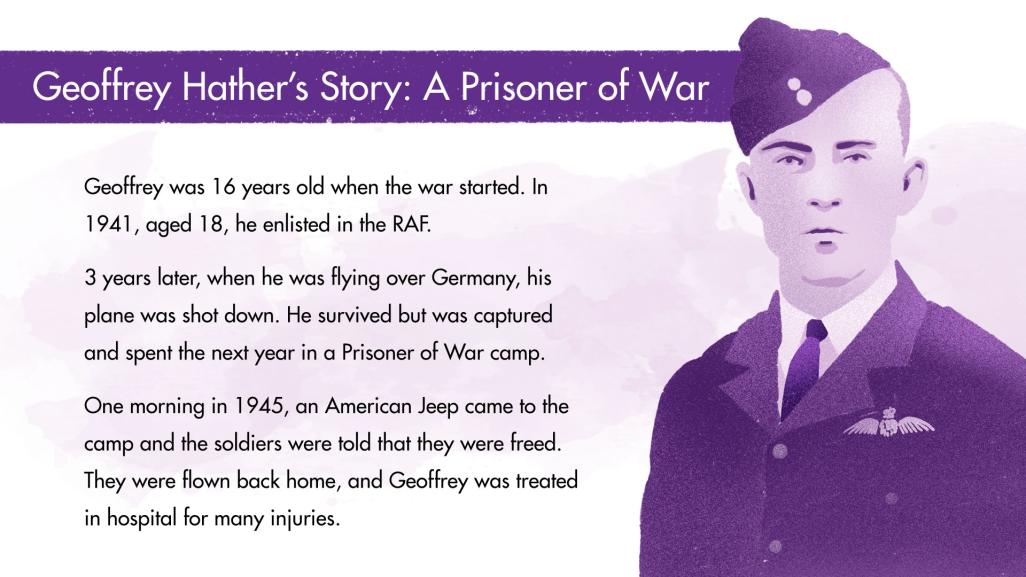 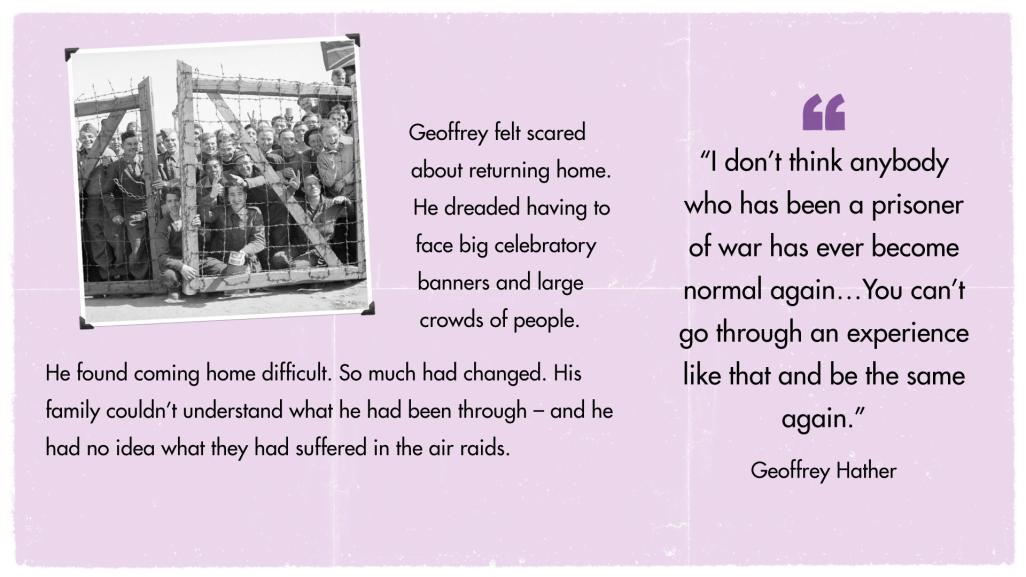 The Cost of the War
Victory in Europe had been costly. Between 50 – 60 million people died in WW2.  Out of those deaths, 45 million were civilians (people not serving in the armed forces). 

It is estimated that nearly 18 million service personnel were killed on the battlefields in Europe, including 11 million Allies.
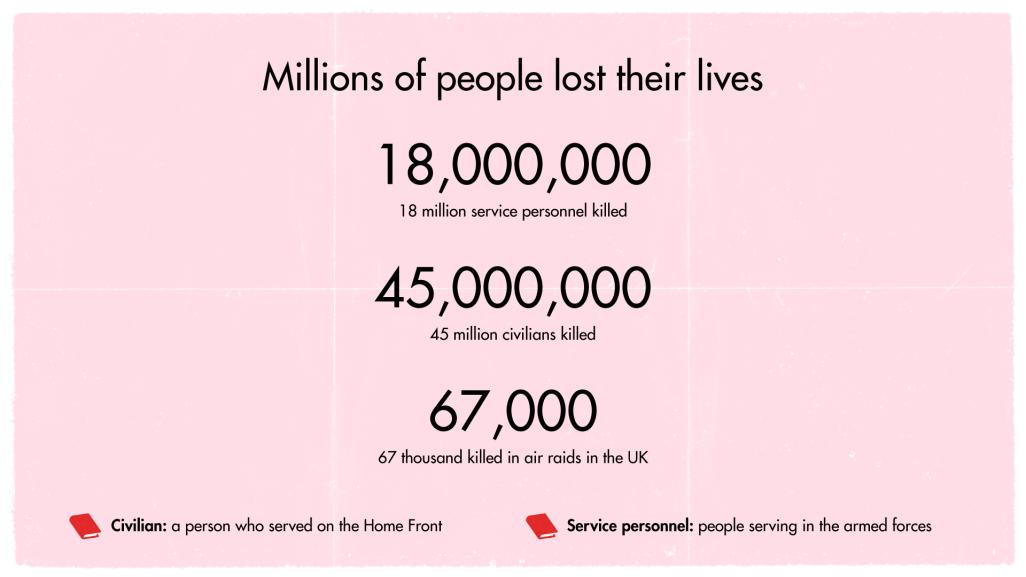 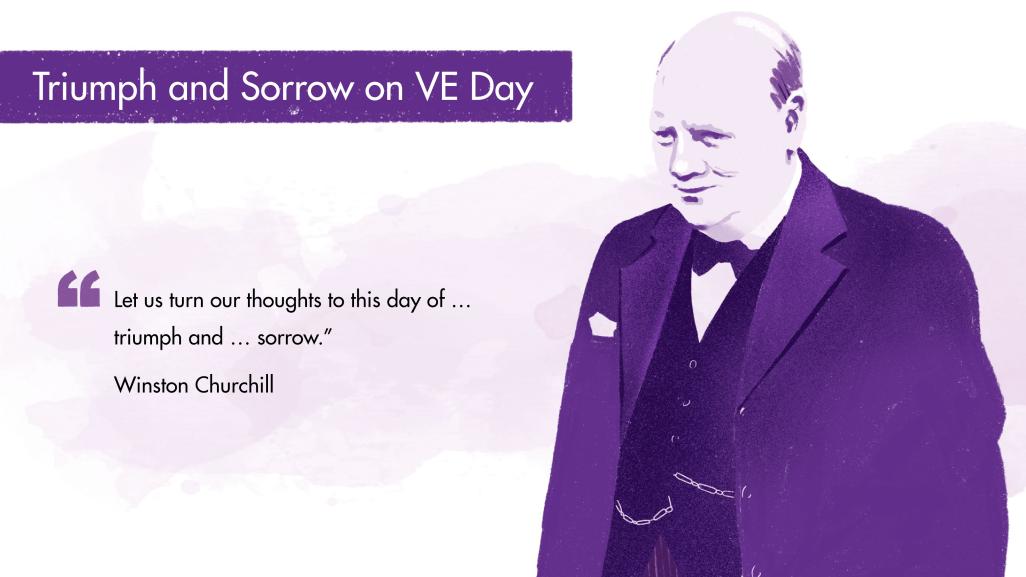 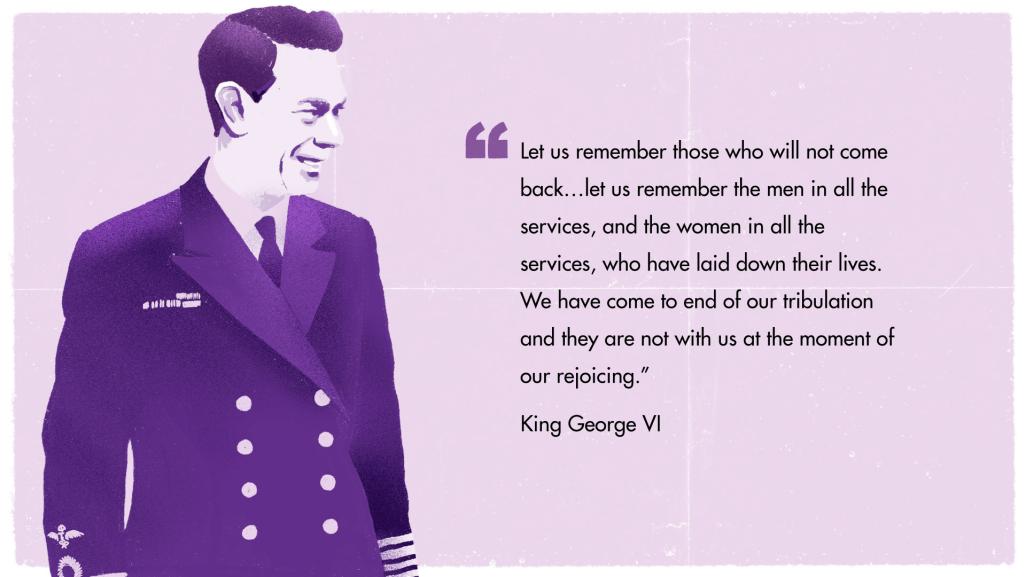 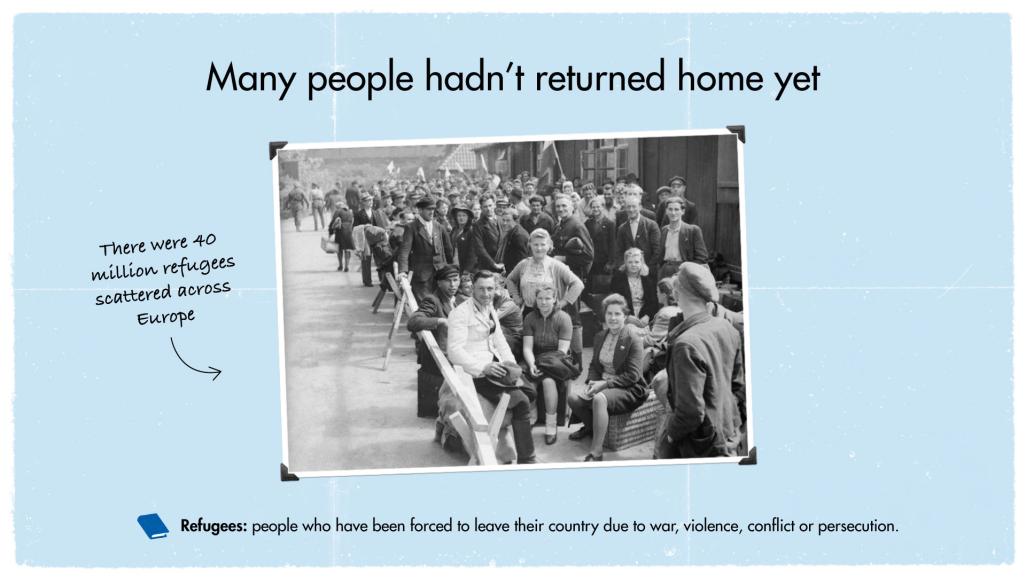 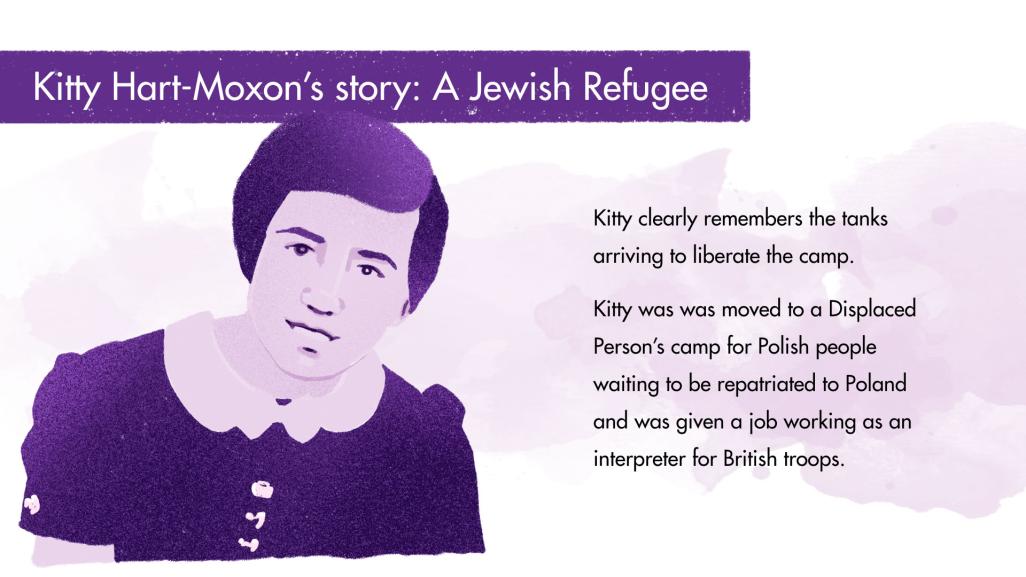 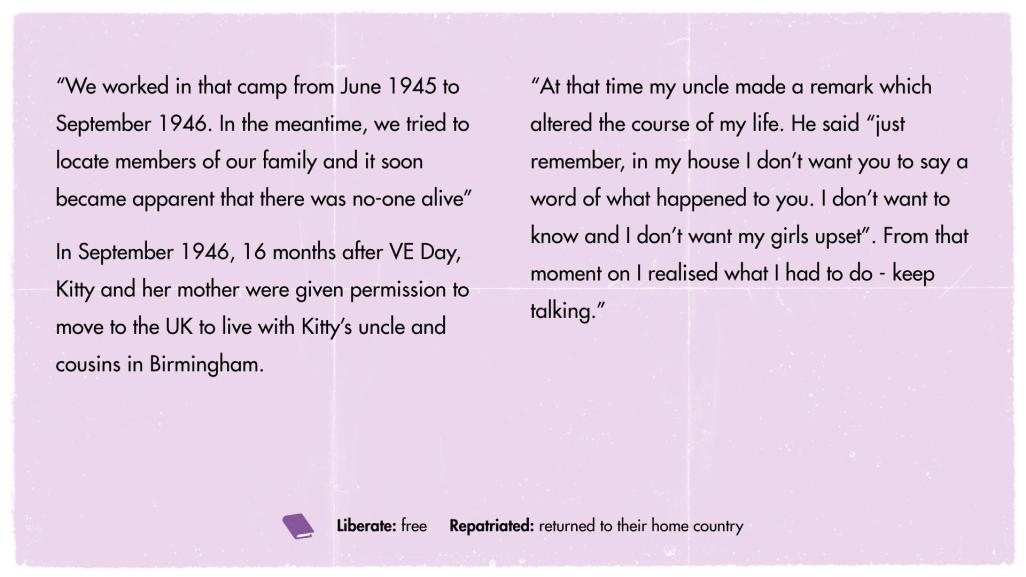 Did everyone return home?
On V.E Day, although some were at home taking part in the celebrations, there were still many people who had not made it home yet.  There were approximately 40 million refugees scattered across Europe. In Germany there were around 17 million displaced people including approximately 300,000 Jews who had been freed from Concentration camps. 
On arrival, displaced persons in Hamburg were organised into groups of 50 for processing through the reception centre. They were dusted with anti-louse powder and given a registration card (D.P.3) bearing such details as their name, nationality and place of residence. All were then allotted a bed in one of the accommodation huts. In times of overflow a large former air raid shelter was used as overspill night accommodation. After a few days at the camp and when transport was available displaced persons were sent to the appropriate 'National Camp' ready for repatriation to their country of origin. On 4 May 1945, the German authorities estimated there were 45,000 displaced persons in Hamburg. This figure was later increased to 120,000. 
Millions of people never even returned home at all.
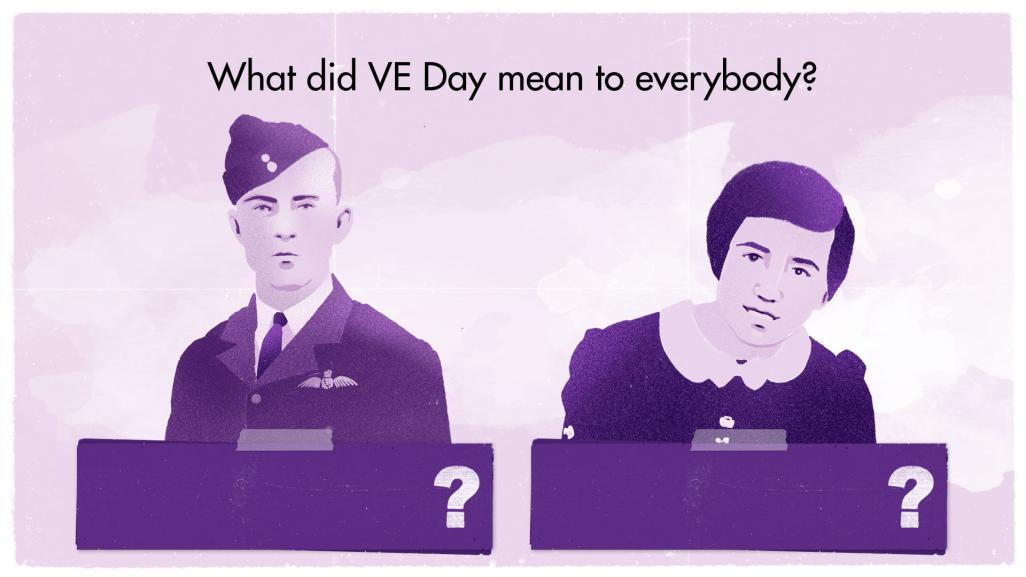 How would Geoffrey and Kitty
have felt about VE Day?
Would their feelings be similar
or different?
VE DAY TASK
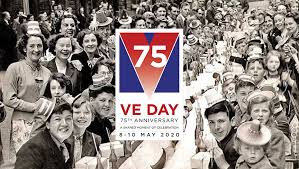 Your task is to write a letter to your History teaching explaining why it is important to remember VE Day.
Things you may want to consider:
The significance of the ending of the war: Was VE Day just about an end of the war in Europe or was it about the victory of freedom and democracy over the oppressive (dictatorship) rule of the Nazis?
The Human Cost of war and the sacrifices made by so many: Victory in Europe had been costly. Between 50 – 60 million people died in WW2.  Out of those deaths, 45 million were civilians (people not serving in the armed forces). It is estimated that nearly 18 million service personnel were killed on the battlefields in Europe, including 11 million Allies.
 The forgotten heroes: There were approximately 40 million refugees scattered across Europe. In Germany there were around 17 million displaced people including approximately 300,000 Jews who had been freed from Concentration camps.